Engineering Communication and Documentation
Fall 2019
1
Outline
WHY
WHAT
WHEN
HOW
Expectations
2
WHY
Reminder (memo to yourself)
Collaboration
On-going design reviewsFix problems sooner, cheaper, and better
Delegation and Outsourcing
Risk Management
Hard disk / computer problems
Absence
3
WHAT
Everything!!
Your design process and solution
Rejected ideas 
Solutions that did not work
I have not failed. I've just found 10,000 ways that won't work.
(Thomas Edison)
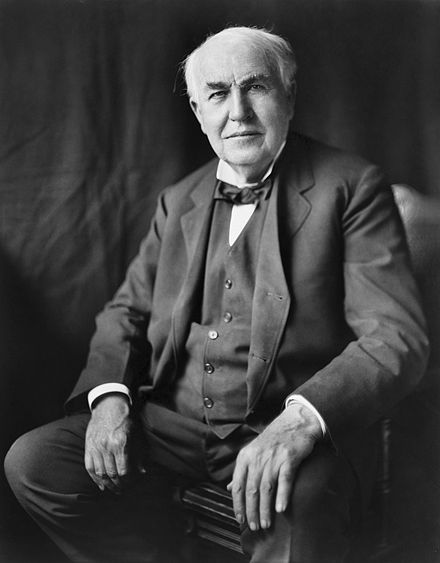 Source: https://en.wikipedia.org/wiki/Thomas_Edison
4
Show all your work
Design Process
How and Why engineering decisions are made
Results
Assumptions
5
WHEN
Homework Assignment
Finalized work
Engineering Design
As soon as possible
…
Rough Idea
Review & Feed- back
Preliminary Design
Final Design
Review & Feed- back
Engineering design is an iterative process.
6
HOW
Forum 
Asynchronous threaded discussions
Write once
Update information using Reply
Easy to document progress (evolution) and technical discussions
Boards
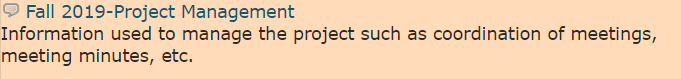 7
Wiki
Editable
Show up to date information
Table of Contents
How To
Issues (Tasks)
Project Management - Tasks, assignments, and status
Repository and Version Control System
Attend a training session
8
Attach Files
Photos
Whiteboard
Prototyping process
Images
Graphs
Digitized Paper
Sketch
Calculation
9
Link Information
Wiki Page - [[Wiki page]]
Issue #12 - #12
Repository Revision #34 – r34
Forum Message ID 1234 – message#1234
For more information, seehttps://designlab.eng.rpi.edu/edn/help/en/wiki_syntax_detailed_textile.html
10
Expectations
FairYour teammates can report your progress and accomplishments to you sponsor, CE, and PE using EDN only
GoodYour teammates can complete tasks assigned to you EDN only
11